Algoritmer og Datastrukturer


Induktion og invarianter
Bevis ved induktion
[CLRS A.1] (A.1)
[CLRS A.1] (A.5)
[CLRS A.1] (A.5)
[CLRS A.1] (A.3)
Planar Grafer - Eulers formel
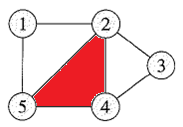 |V| = 5  knuder
|E| = 7  kanter
# flader = 4
For en sammenhængende planar graf gælder:

Eulers formel:      |V| - |E| + # flader = 2

Korollar:		       |E| ≤ 3|V| - 6
(for |V| ≥ 3, ingen selvløkker, ingen parallelle kanter)
[Speaker Notes: Eulers formel vises ved induktion: Basis |E|=0, |V|=1, |F|=1
Skridt, to tilfælde: 
Ny knude forbundet til en eksisterende knude |V’|=|V|+1 og |E’|=|E|+1, |F’|=|F|, 
Ny kant mellem to eksisterende knude |V’|=|V|og |E’|=|E|+1, |F’|=|F|+1

Korollar: Hver flade omkrandses af mindst 3 kanter og hver kant støder kun op til to flader, |F|≤2|E|/3]
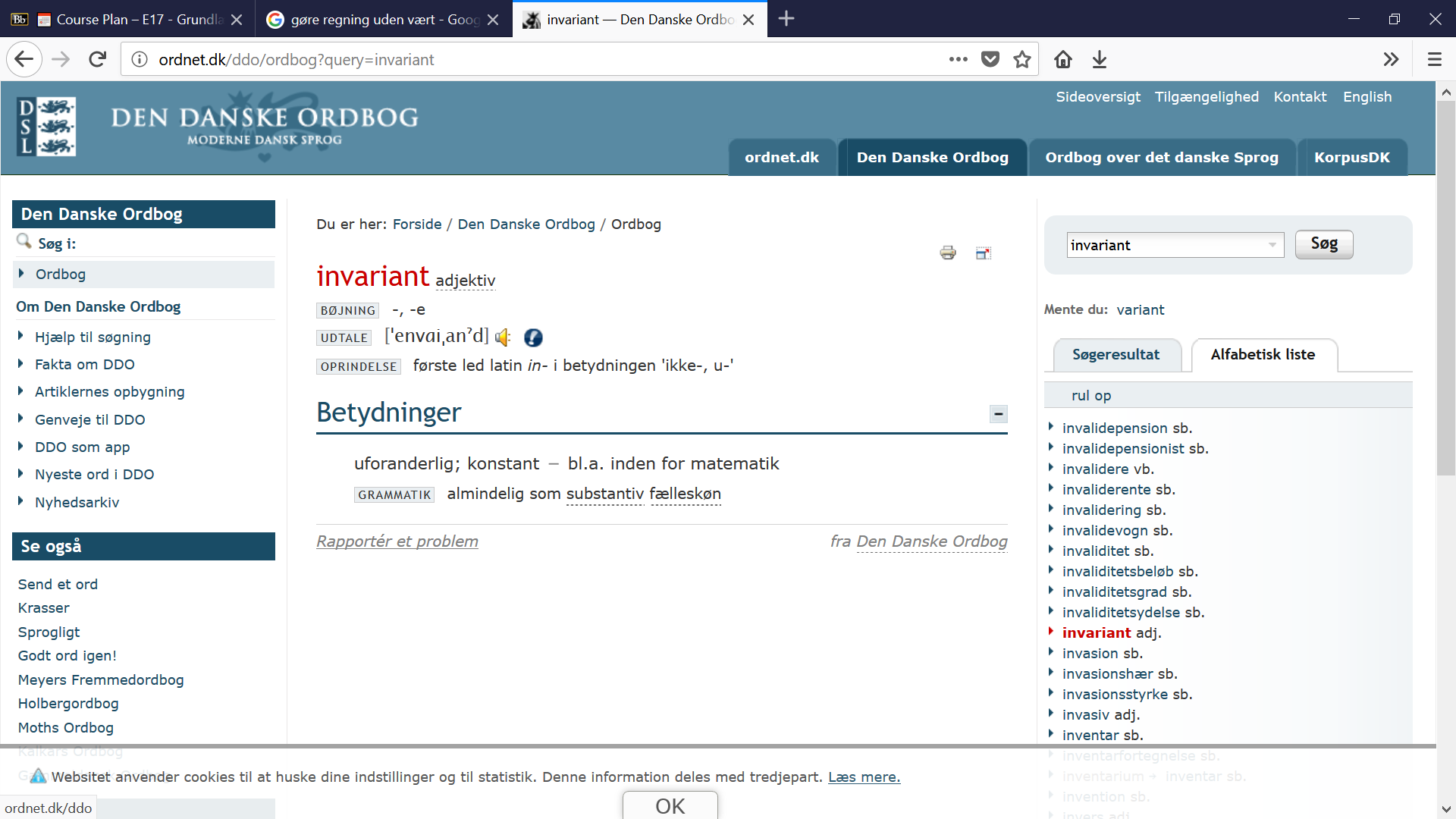 i ← 0
x ← 100
while i ≤ 10 do 
   x ← x + 7
   i ← i + 1
[Speaker Notes: ← betegner tildeling (senere i forelæsningen er det :=)]
Hvilken value har x når programmet stopper ?
i ← 0
x ← 100
while i ≤ 10 do 
   x ← x + 7
   i ← i + 1
a) 100      b) 107     c) 110     d) 111     e) 170     f) 177
Løkke-invariant  =  udsagn



Eksempler på I

i ≥ 0
x ≥ 100
i ≤ x


  x = 100 + 7 * i  ˄  i ≤ 11
     ˄  x og i er heltal
x’ og i’ er de nye værdier
i ← 0
x ← 100
while i ≤ 10 do 
   x ← x + 7
   i ← i + 1
i=0  ˄  x=100    x = 100+7*i  ˄  i ≤ 11
{ I }
x=100+7*i  ˄  i ≤ 11  ˄  i≤10˄  x’=x+7  ˄  i’=i+1  x’=(100+7*i)+7 =100+7*i’ ˄ i’≤11
(i ≤ 10)  ˄  (x = 100+7*i  ˄  i ≤ 11)  i = 11  ˄  x = 177
En invariant I skal opfylde
Når løkken nås første gang, så er I opfyldt
Hvis I er opfyldt før løkken udføres, så er I opfyldt efter en udførsel af løkken
Udnyt I og at løkke-betingelsen er forkert når vi er færdig til at drage en konklusion
I gælder automatisk når vi kommer ud af løkken
Binær søgning (i sorteret array)
n
1
A
low
mid
high
<< initialize >>
while << loop condition >> do
	mid ← << f(low,high) >>
	<< update >>
{ I }
Binær søgning (i sorteret array)
n
<< initialize >>
{ I } while << loop condition >> do
	   mid ← << f(low,high) >>
	   << update >>
1
A
low
high
mid
I1: (A[i] < x for 1 ≤ i ≤ low) ˄ (x < A[i] for high ≤ i ≤ n)
I2: (A[i] < x for 1 ≤ i ≤ low) ˄ (x ≤ A[i] for high ≤ i ≤ n)
I3: (A[i] < x for 1 ≤ i < low) ˄ (x ≤ A[i] for high < i ≤ n)
I4: (A[i] < x for 1 ≤ i < low) ˄ (x ≤ A[i] for high ≤ i ≤ n)
...
[Speaker Notes: En klassiker: Uendelig løkke, hvor low:=mid gentagne gange

Initialisering:
I1 low=0 high=n+1  *** Hvis A[mid]=x, så kan intervallet ikke gøres mindre]
<< initialize >>
low ← 0; high ← n+1
low ← 1; high ← n
low ← 0; high ← n
low ← 1; high ← n+1
ved ikke
I: (A[i] < x for 1 ≤ i < low) ˄ (x ≤ A[i] for high < i ≤ n)
65 of 142
<< loop condition >>
low = high
low ≠ high
low < high
low ≤ high
low > high
ved ikke
I: (A[i] < x for 1 ≤ i < low) ˄ (x ≤ A[i] for high < i ≤ n)
65 of 142
<< update >>
if A[mid] < x then low ← mid else high ← mid
if A[mid] < x then low ← mid+1 else high ← mid
if A[mid] < x then low ← mid else high ← mid+1
if A[mid] < x then low ← mid+1 else high ← mid-1
ved ikke
I: (A[i] < x for 1 ≤ i < low) ˄ (x ≤ A[i] for high < i ≤ n)
65 of 142
Binær søgning (i sorteret array)
n
1
A
low
high
mid
low ← 1; high ← n
{ I } while low ≤ high  do
	   mid ← low+(high-low)/2
	   if A[mid] < x then 
		 low ← mid+1 
	   else 
		 high ← mid-1
I: (A[i] < x for 1 ≤ i < low) ˄ (x ≤ A[i] for high < i ≤ n)
[Speaker Notes: Dette var et eksempel på at bruge invarianten til at designe algoritmen]
Hvor står svaret ?
low - 1
low
low + 1
high - 1
high
high + 1
ved ikke
I: (A[i] < x for 1 ≤ i < low) ˄ (x ≤ A[i] for high < i ≤ n)
65 of 142
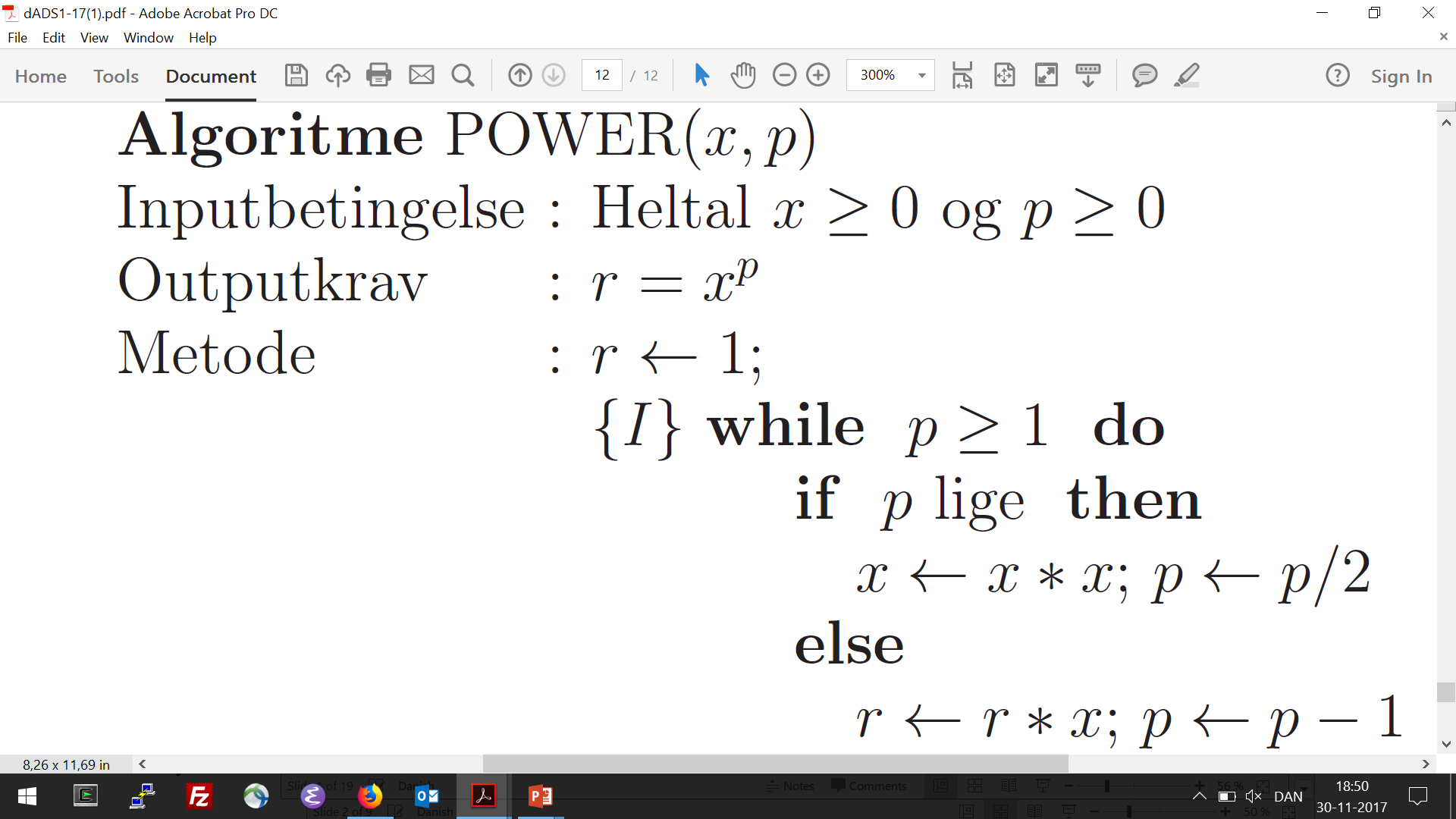 p0 = værdien af p i starten
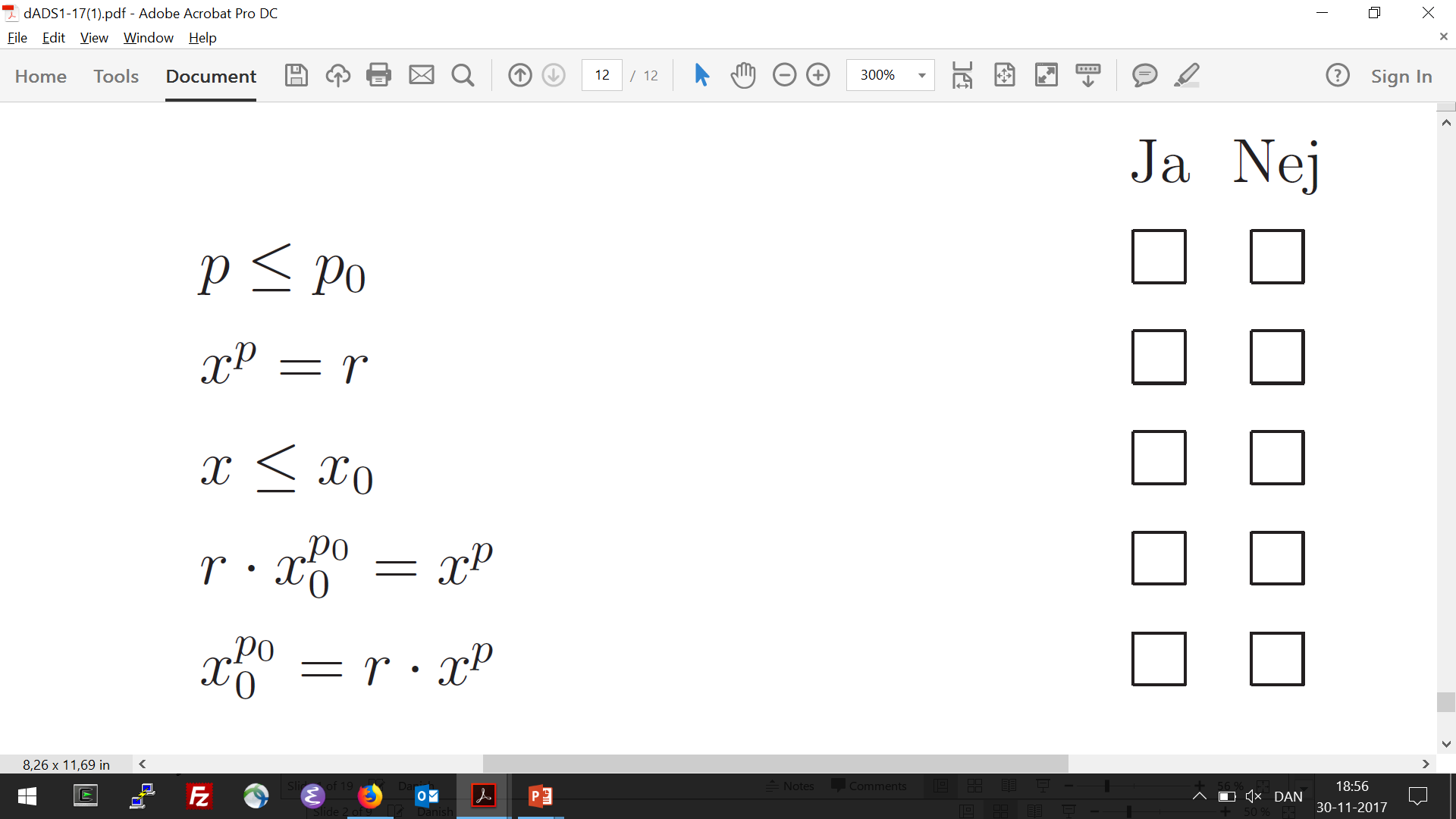 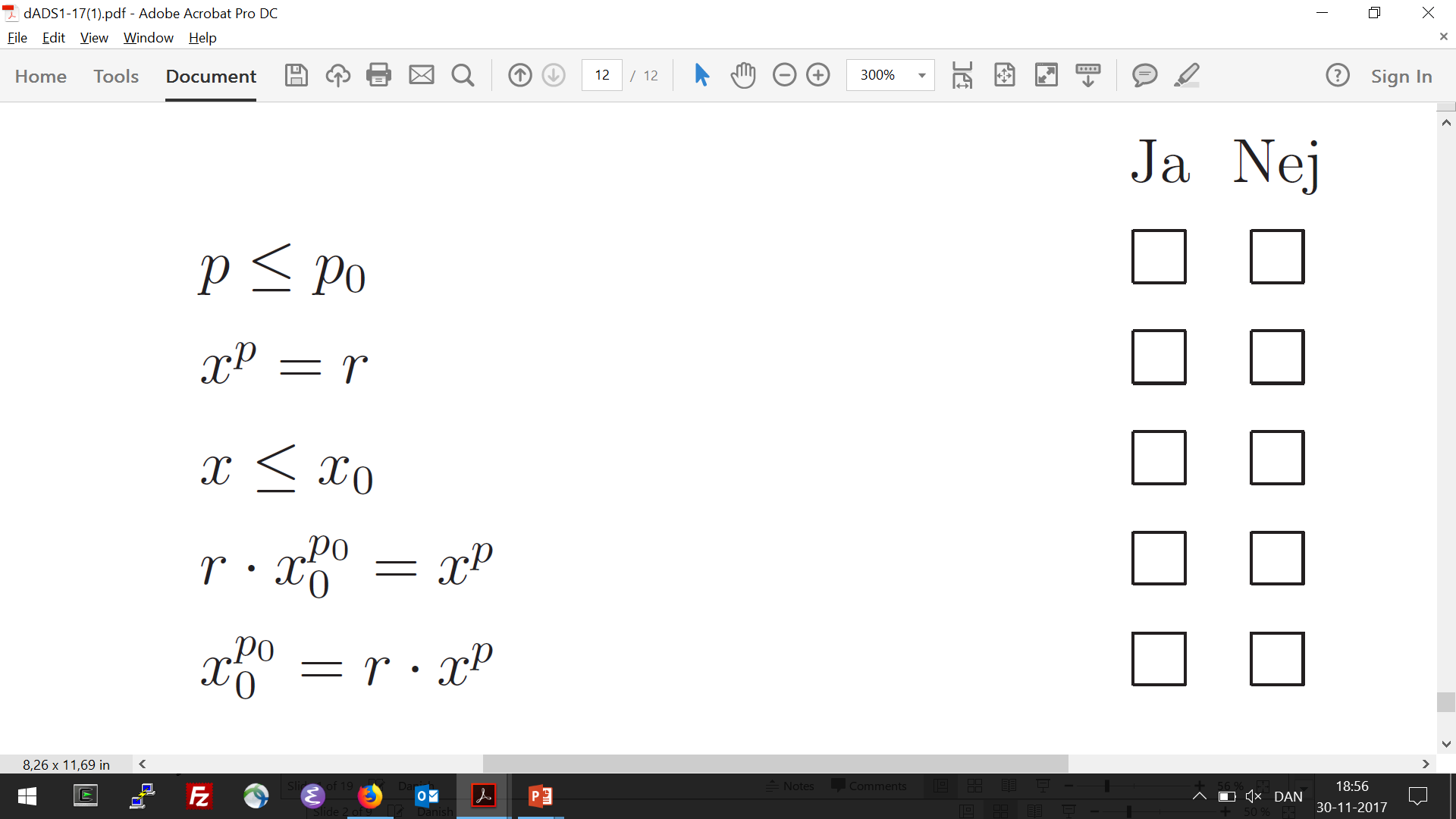 Eksamensopgave, Algoritmer og Datastrukturer 1, marts 2017, opgave 21
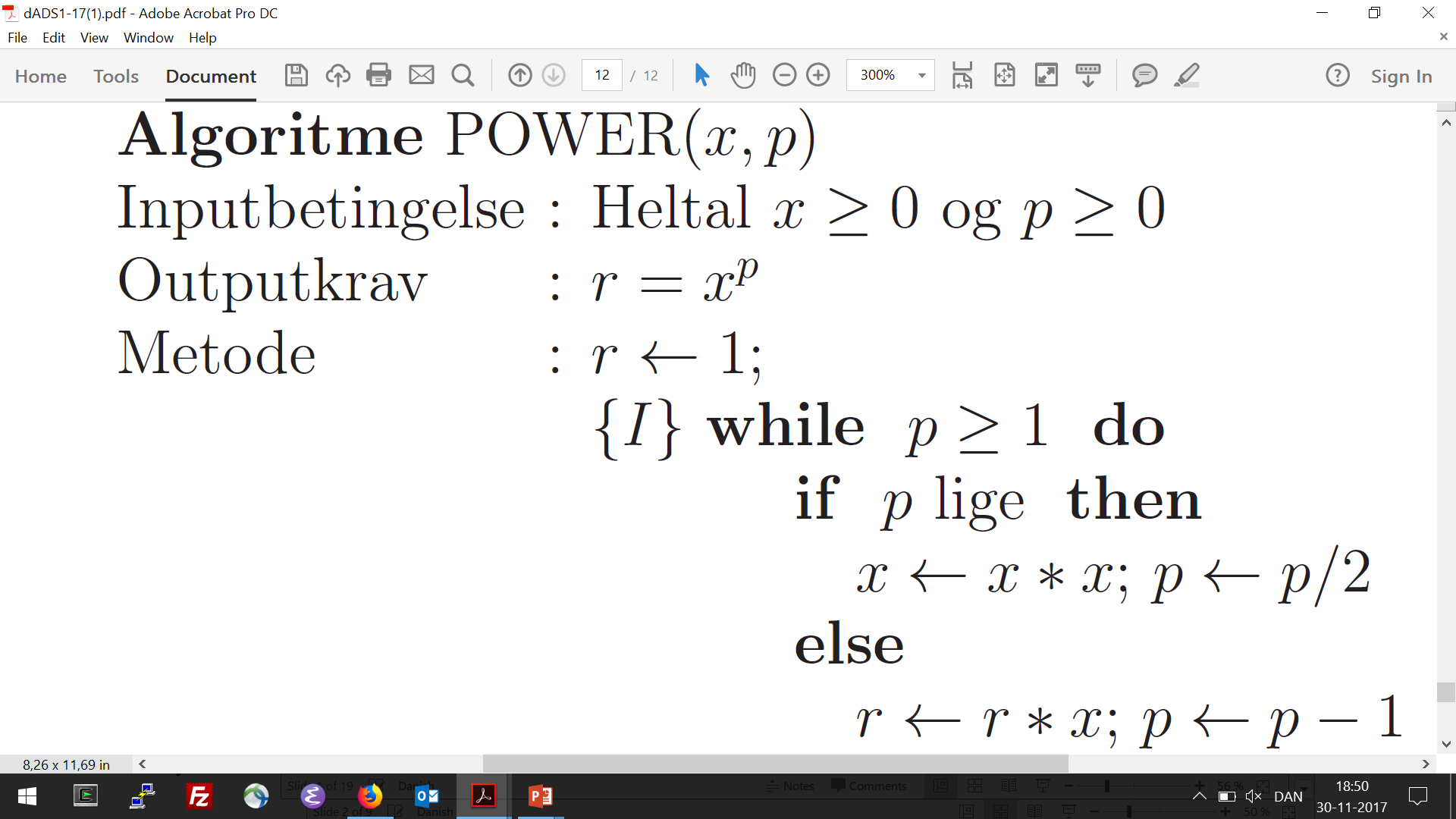 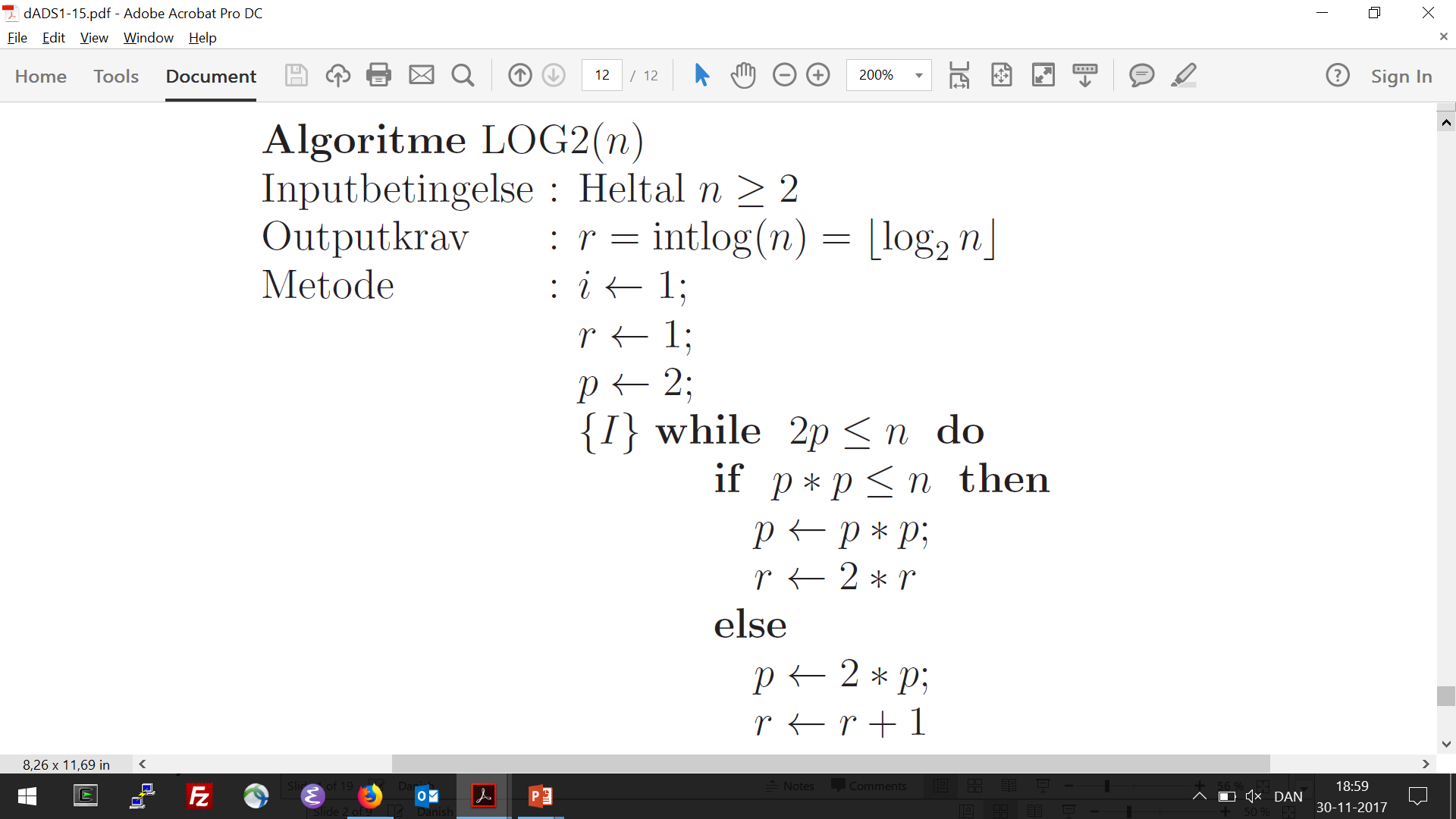 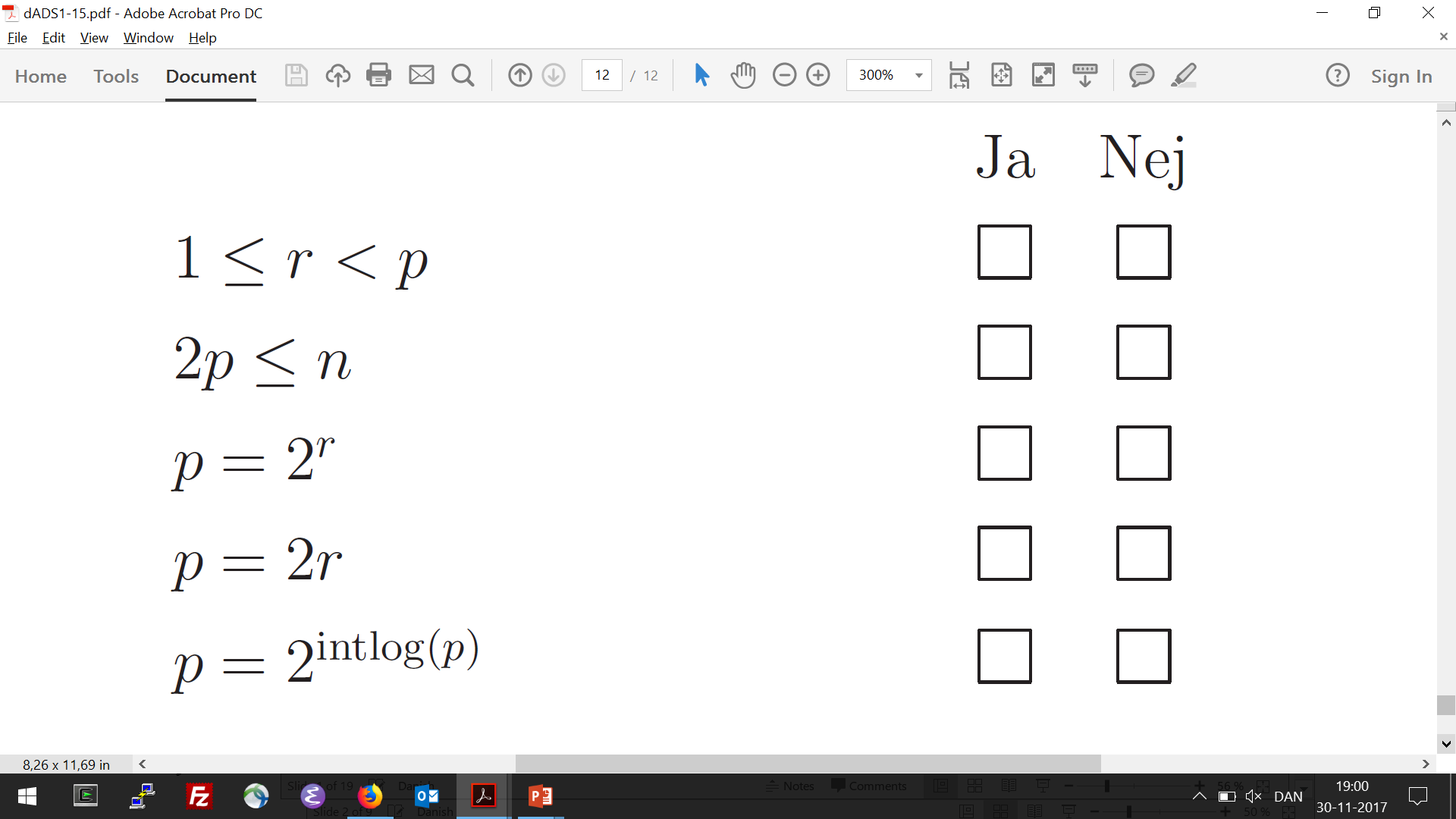 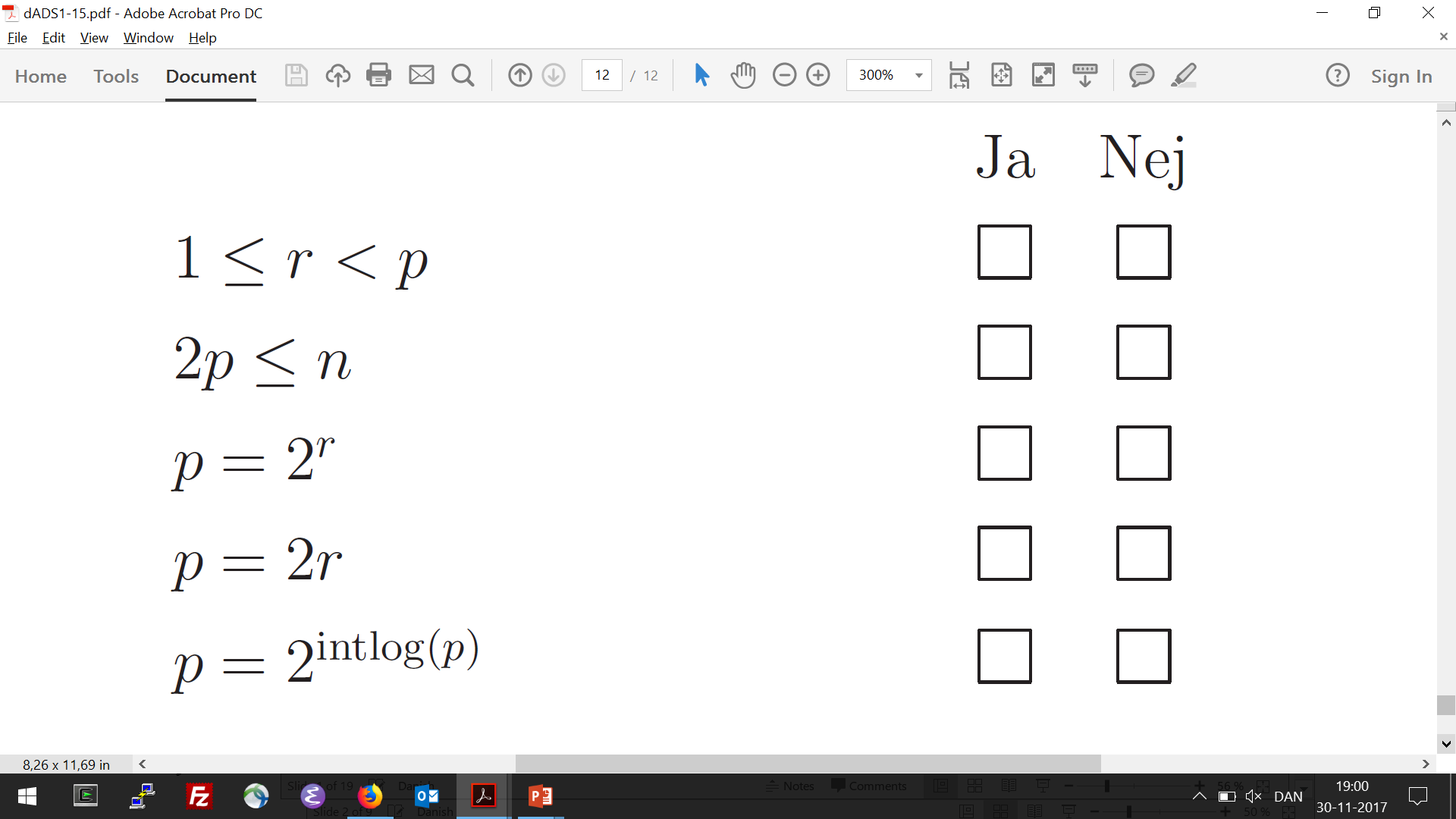 Eksamensopgave, Algoritmer og Datastrukturer 1, marts 2015, opgave 21
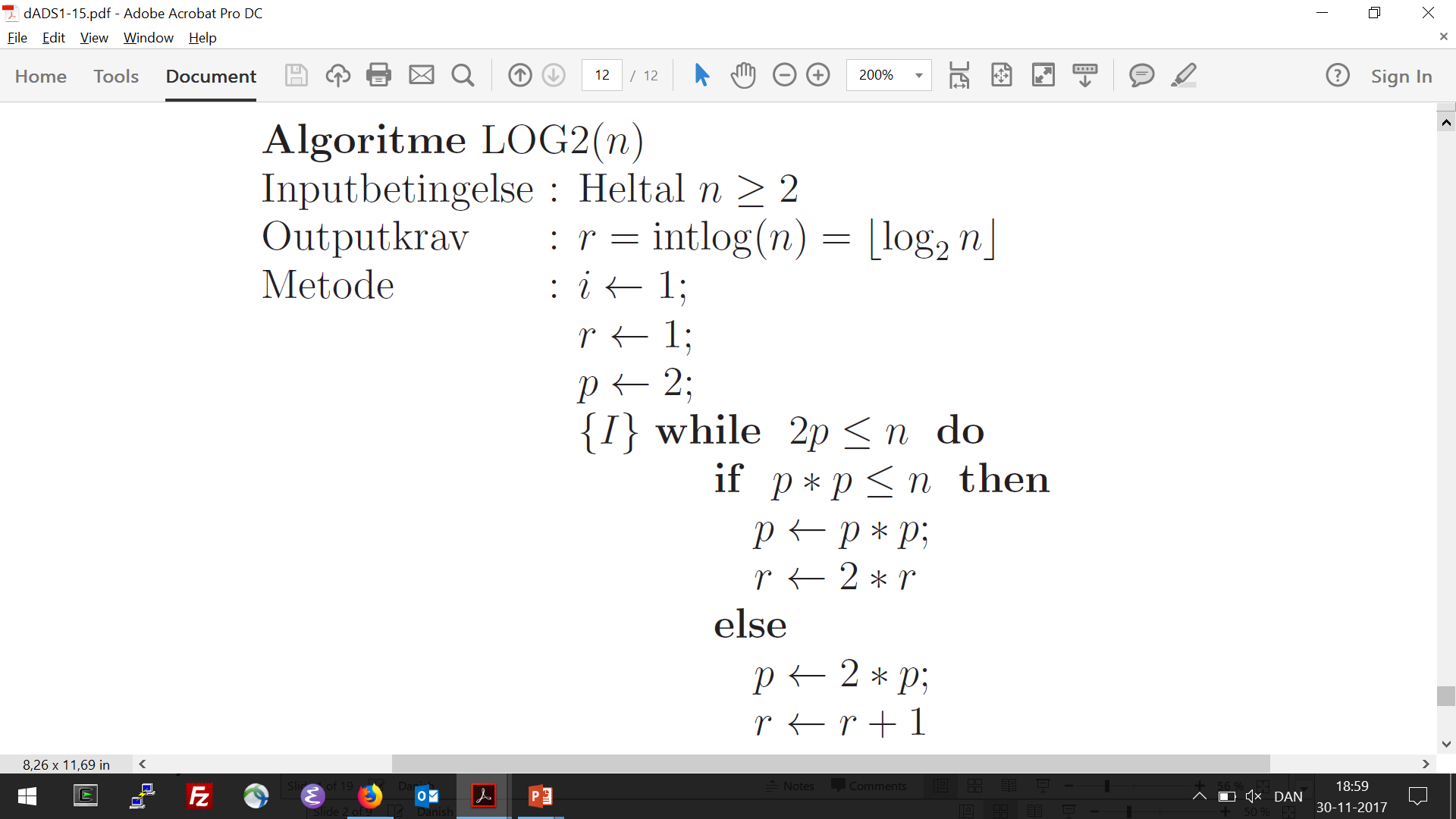 Invarianter
Værktøj til analyse af tilstandene i en løkke i en algoritme
Designværktøj ”Invariant  kode”
Kan indfange essentielle egenskaber ved en datastrukturs tilstand